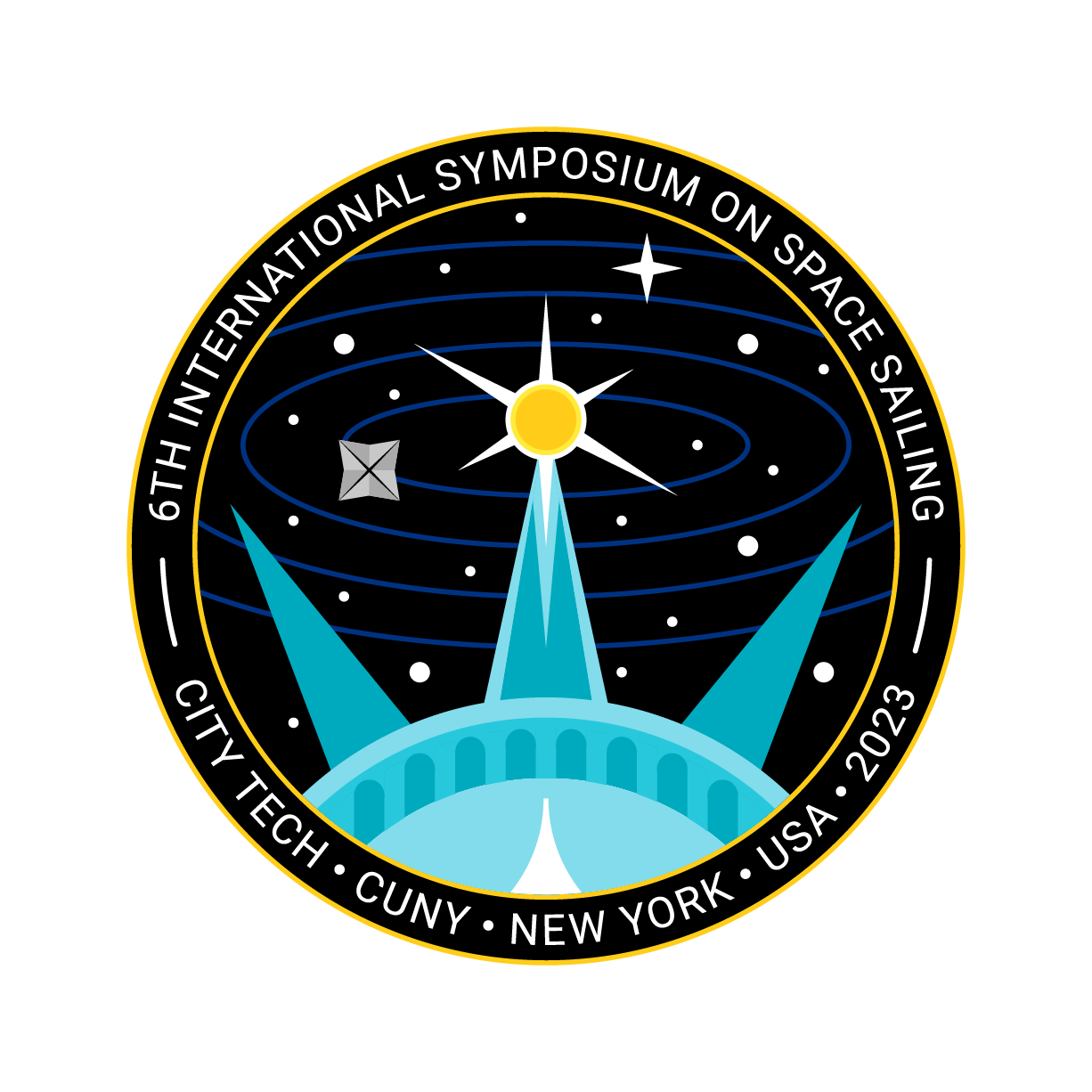 Title of the Poster\A. Author1, B. Author2, and C. Author3Affiliation…
ISSS 2023